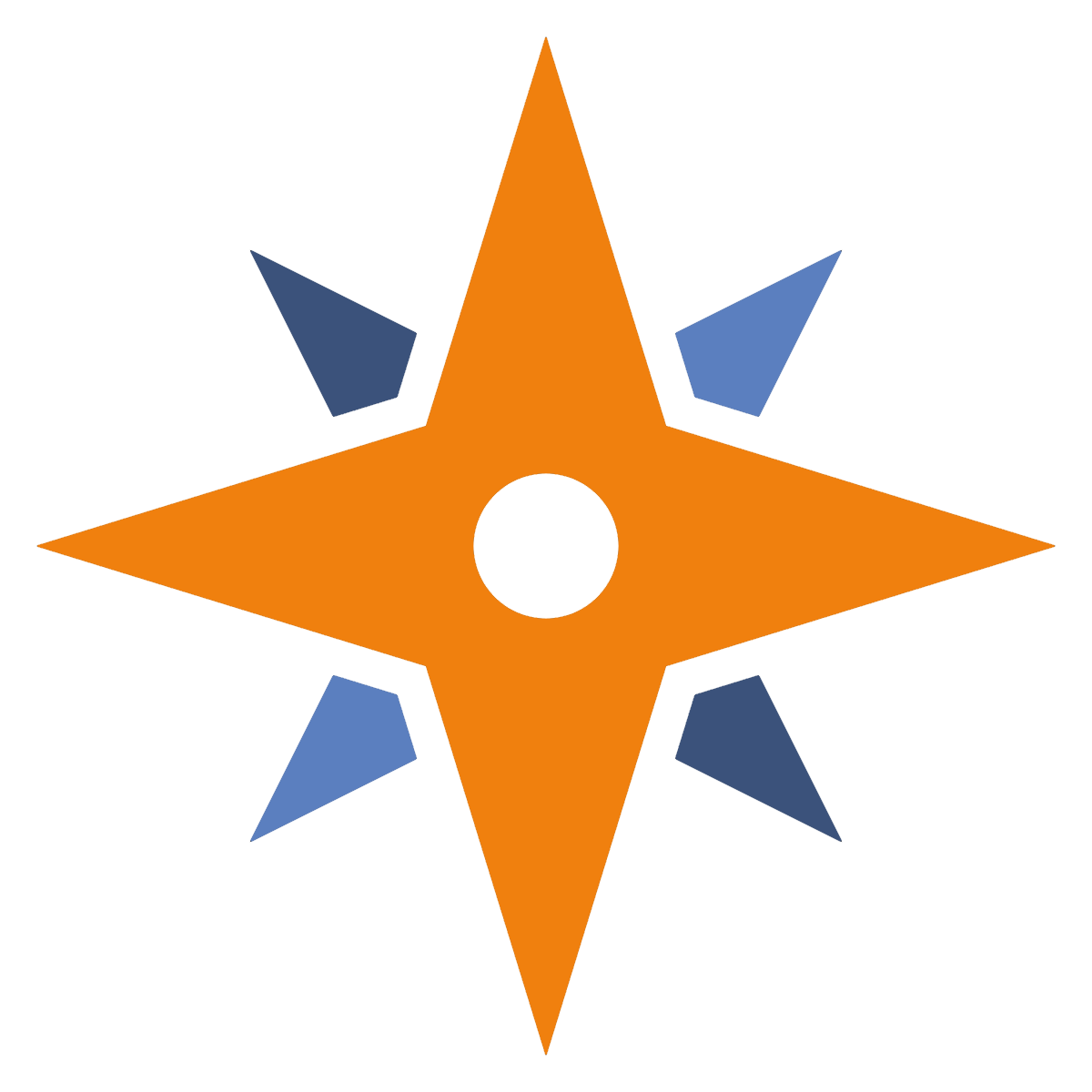 La tua bussola morale
Comprendere, Affrontare
Età 14-18
La tua bussola morale
Durata:  40 minuti
Obiettivi formativi:
I partecipanti avranno occasione di:

Prendere in considerazione la morale e i valori intorno alla comunicazione e alle relazioni online
Identificare le situazioni online che possono cambiare la "bussola morale" di qualcuno
Discutere i motivi per cui le persone si comportano diversamente online e come affrontarli

Parole chiave: cyberbullismo, morale, valori, etica, comunicazione, relazioni, bussola morale, comportamento
Strumenti: Segni della Bussola Morale (slide 5-10), scenari (slide 11)
Domande chiave
Cosa pensi sia giusto/sbagliato fare?
Cosa è giusto/sbagliato online?
Le persone si comportano online allo stesso modo che offline?
Perché/perché no?
In cosa potrebbe essere diverso questo comportamento?
Ti comporti allo stesso modo online o offline?
Perché/perché no?
Come risponderesti a qualcuno online che sta trattando male gli altri?
Giusto o sbagliato
Giusto
Sbagliato
Cosa pensi sia giusto o sbagliato fare online
Segni della bussola morale
Giusto
Segni della bussola morale
Sbagliato
Segni della bussola morale
Non sono sicuro
Segni della bussola morale
Dipende dalla situazione
Segni della bussola morale
Finché non mi riguarda
Moral compass signs
Per me fa lo stesso
Scenari della Bussola morale
Inoltrare messaggi sgradevoli su qualcun altro
Condividere la foto di qualcuno con altri online
Dire a qualcuno che ha torto quando non sono d'accordo con lui
Se qualcuno mi fa qualcosa di brutto online, io gli faccio qualcosa di altrettanto brutto
Parlare online di cose private con qualcuno che non conosco
Riflessioni
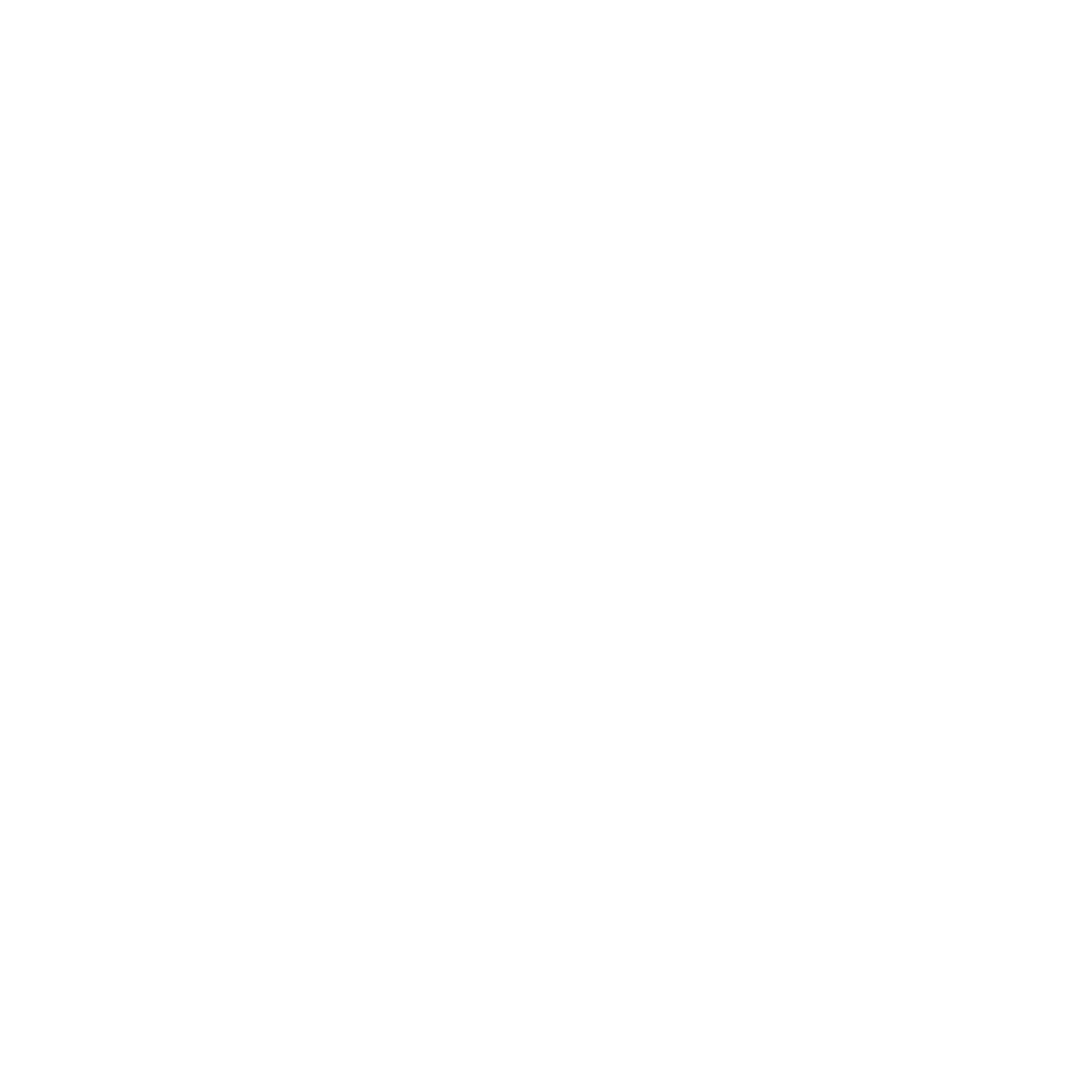 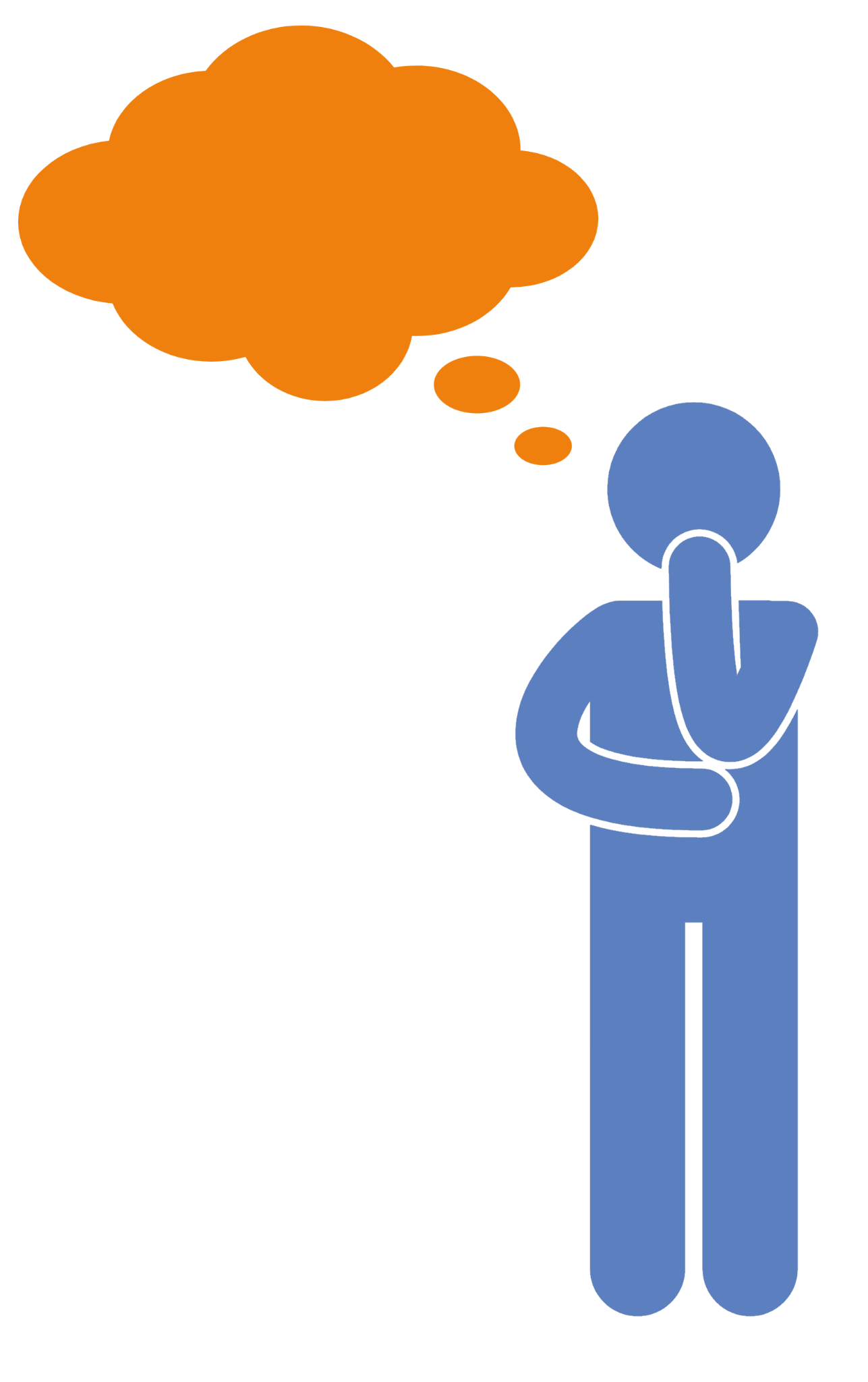 Cosa hai imparato sui comportamenti online?

Cosa hai imparato riguardo al cyberbullismo?